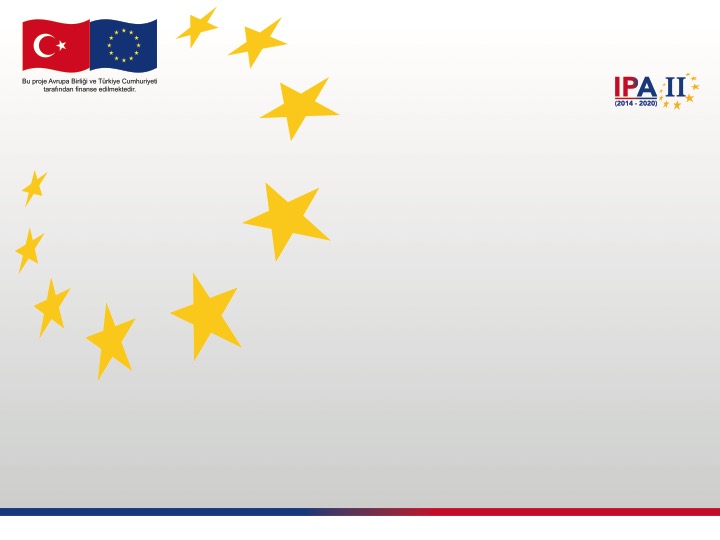 AB MALİ YARDIMLARI KAPSAMINDA 
SİVİL TOPLUM KURULUŞLARINA YÖNELİK DESTEKLER
T.C. AVRUPA BİRLİĞİ BAKANLIĞI
Proje Uygulama Başkanlığı
STK’LAR HANGİ MALİ YARDIMLARDAN 
FAYDALANABİLİR?
Katılım Öncesi Yardım Aracı (IPA)
Birlik Programları
 Erasmus+
 EaSI
 Cosme
 Horizon 2020
Diğer Kaynaklar
 Ulusal Destekler (Bakanlık çağrıları, Yurt Dışı Türkler vb…)
 Büyükelçilik Destekleri
 STK destekleri
 …
KATILIM ÖNCESİ YARDIMLARI
2014-2020 için
 4,5 milyar avro
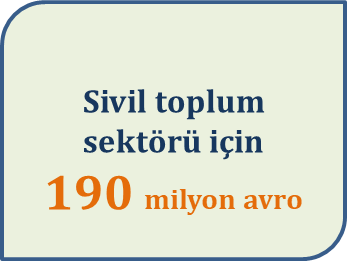 2007-2013 için 
4,7 milyar avro
2002-2006 için 
1,3 milyar avro
Adaylık Sonrası Mali 
Yardımlar (2000-2006)
1964-1999 için 
2,3 milyar avro
Adaylık Öncesi Mali 
Yardımlar 1964-1999
Katılım Öncesi Mali Yardım Aracı (IPA II) 
2014-2020 Politika Alanları ve Öncelikli Sektörler
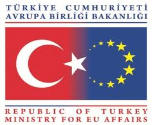 HİBE PROGRAMLARI

TAKİP VE BAŞVURU SÜREÇLERİ
IPA-II KAPSAMINDA SAĞLANAN DESTEKLER
Merkezi Düzeyde Yürütülen Projeler
Hibe Programları
Merkezi düzeydeki Kamu Kurum ve Kuruluşları (Bakanlık, Müsteşarlık vb.)
Sivil Toplum Kuruluşları, Yerel Yönetimler, Odalar, İşletmeler, Birlikler, Eğitim Kurumları vb.
Hibe Programı, AB uyum çalışmaları çerçevesinde merkezi düzeydeki kamu kuruluşları tarafından geliştirilmiş projelere yerel kuruluşlarının da katılmasını sağlamak amacıyla oluşturulmuş bir proje uygulama yöntemidir.
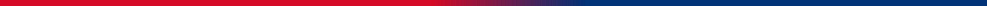 IPA KAPSAMINDA FAYDALANILABİLECEK
 DESTEKLER
Ne zaman ve nasıl faydalanılabilir?
SİVİL TOPLUM KURULUŞLARININ, YEREL YÖNETİMLERİN VE DİĞER KAMU KURUMLARININ BU KAPSAMDA DUYURUSU YAPILACAK TEKLİF ÇAĞRILARINI DÜZENLİ OLARAK TAKİP ETMESİ GEREKMEKTEDİR.
435 milyon avro
190 milyon avro
IPA KAPSAMINDA MALİ DESTEK ALINABİLECEK PROJE KONULARI
Sivil Toplum Diyaloğu
Kamu-STK İşbirliği
Kapasite Gelişimi
Temel hak ve Özgürlükler
Eğitim ve Kültür
Sosyal İçerme
Hayatboyu Öğrenme
Mesleki Gelişim
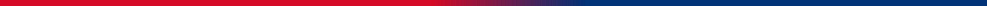 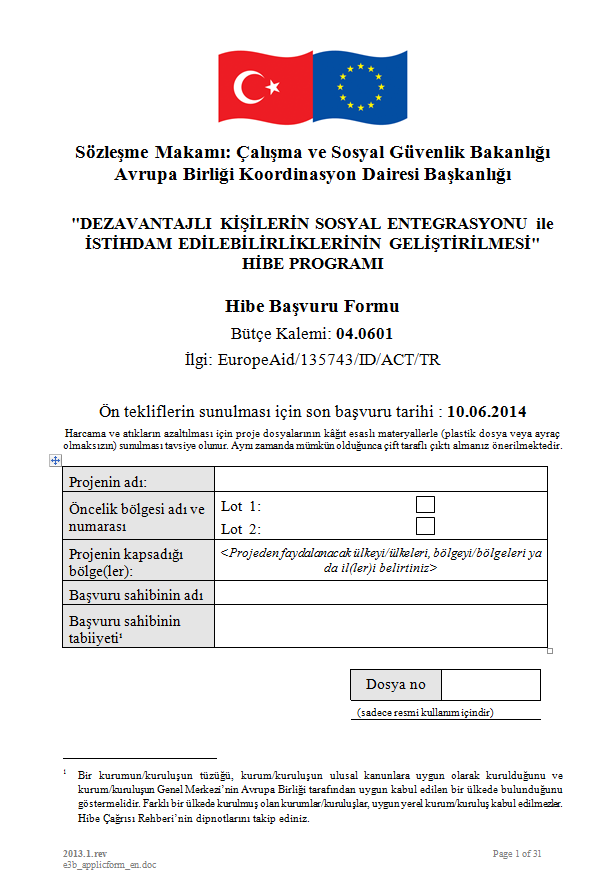 HİBE PROGRAMLARINDA BAŞVURU SÜRECİ NASIL İŞLER?
HİBE PROGRAMLARINDA BAŞVURU SÜRECİ
I. AŞAMA
Teklif Çağrısının yayınlanması
Proje Ön Tekliflerinin sunulması
Proje Ön Tekliflerinin değerlendirilmesi
II. AŞAMA
Seçilen Proje Ön Teklif sahiplerinden tam başvuru formu paketinin talep edilmesi
Tam başvuru formları paketlerinin sunulması
Tam başvuru formları paketlerinin değerlendirilmesi
Seçilen başvuruların sahiplerinin ve ortaklarının uygunluk kontrolü
Sözleşmelerin imzalanması
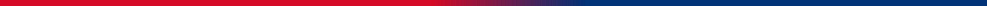 HİBE PROGRAMLARININ DUYURUSUNASIL YAPILIR? (Teklif Çağrıları)
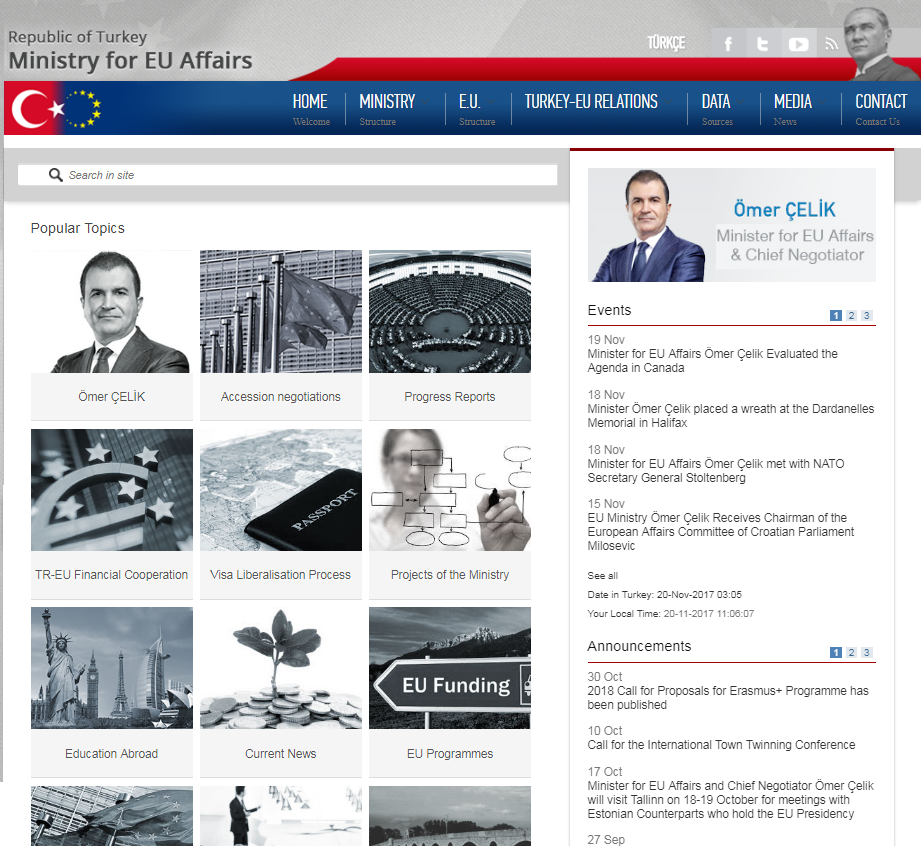 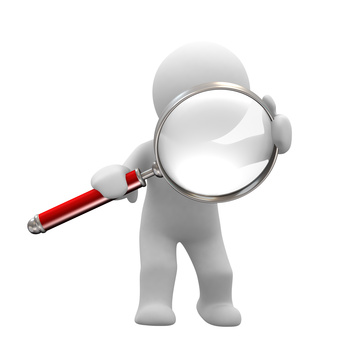 IPA kapsamındaki tüm hibe programlarına ilişkin duyurular Bakanlığımız tarafından yapılmaktadır.
Hibe Programlarının DuyurusuNasıl Yapılır? (Teklif Çağrıları)
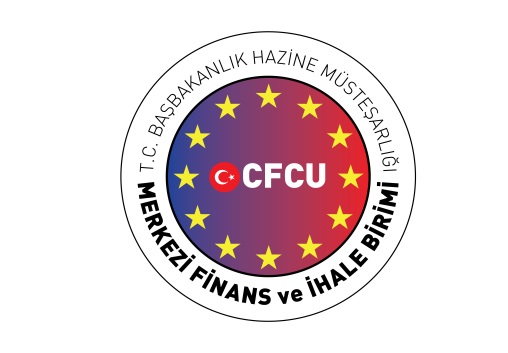 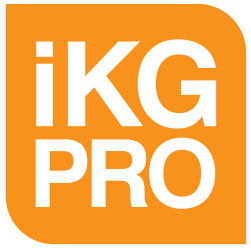 Merkezi Finans ve İhale Birimi(www.mfib.gov.tr)
Çalışma ve Sosyal Güvenlik Bakanlığı(www.ikg.gov.tr)
Hibe Sahibi Kuruluş ve AB Türkiye Delegasyonu vb.
HİBE PROGRAMLARININ DUYURUSUNASIL YAPILIR? (Teklif Çağrıları)
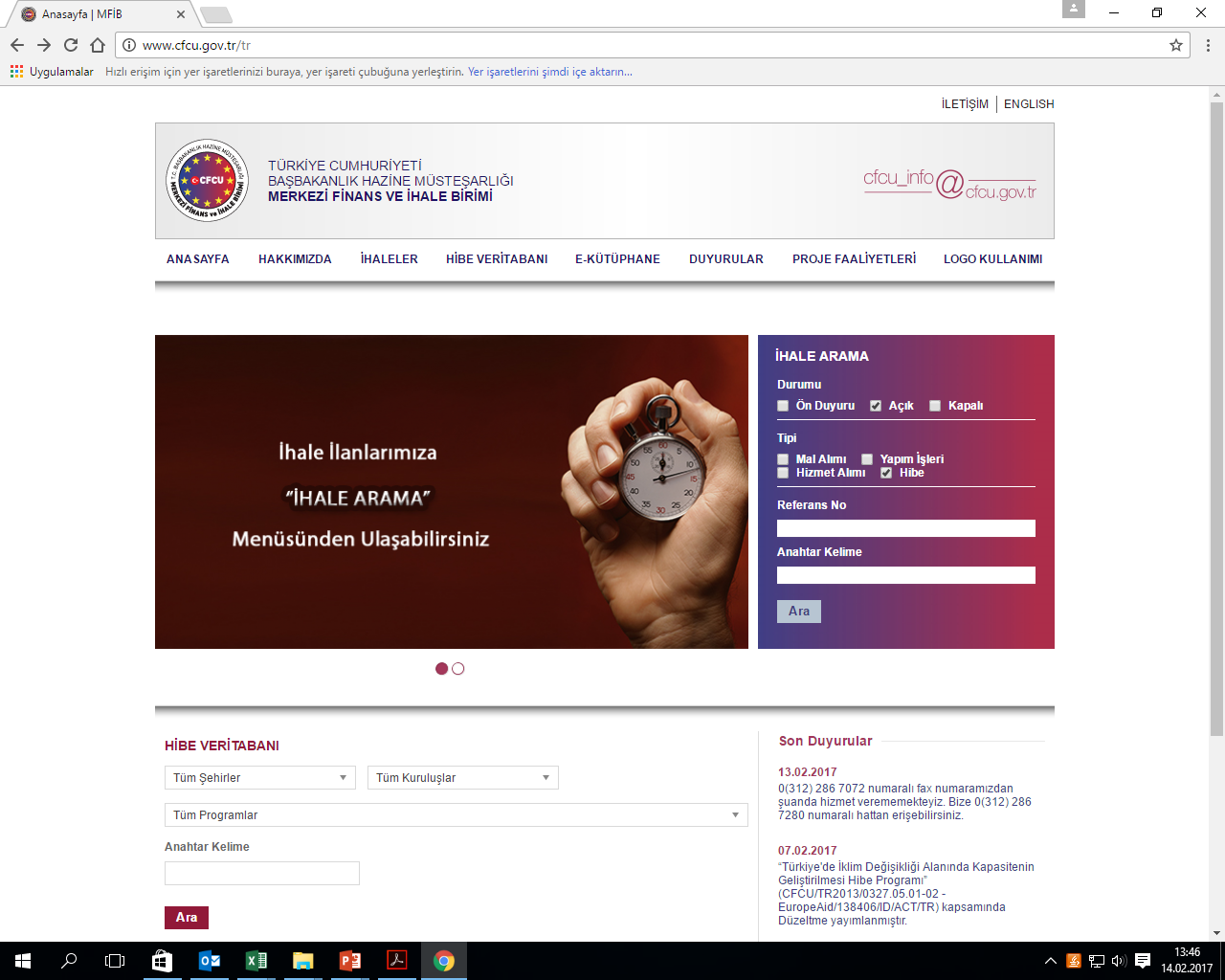 www.cfcu.gov.tr
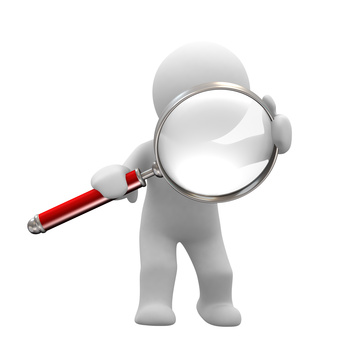 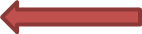 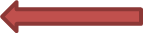 HİBE PROGRAMLARININ DUYURUSUNASIL YAPILIR? (Teklif Çağrıları)
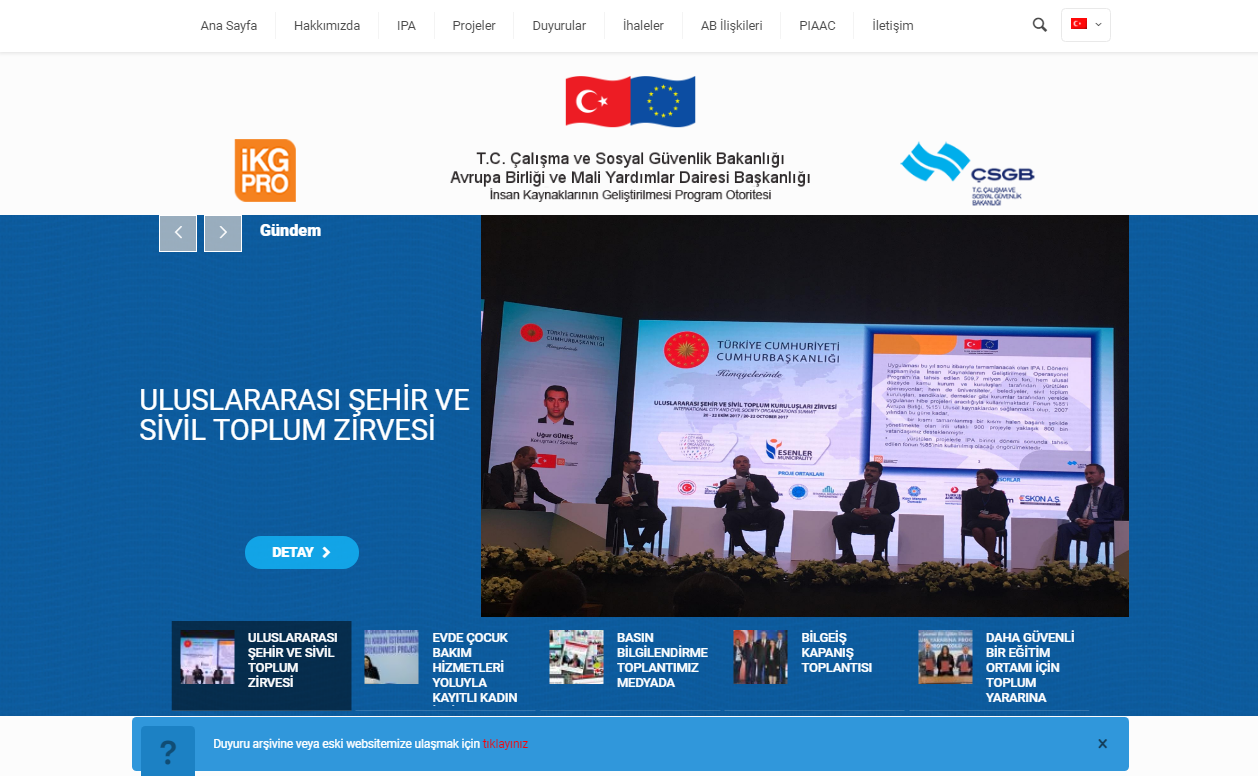 HİBE PROGRAMLARININ DUYURUSU 
NASIL YAPILIR? (Teklif Çağrıları)
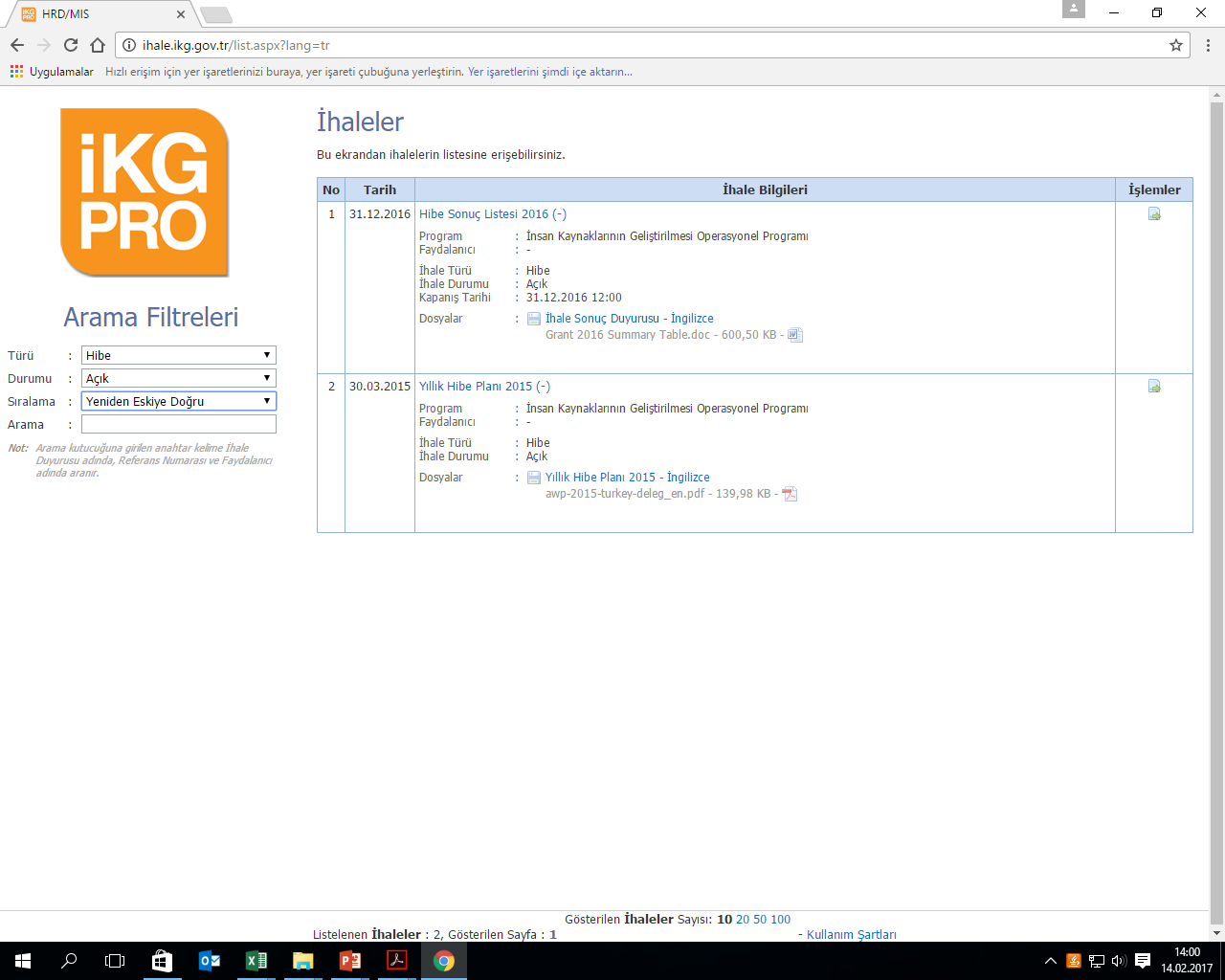 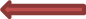 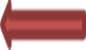 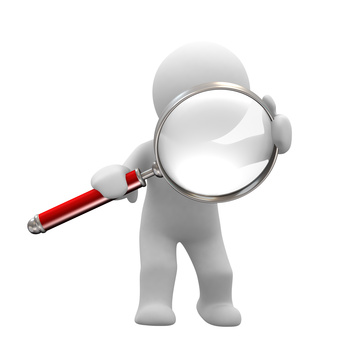 HİBE PROGRAMLARINDA BAŞVURU SÜRECİ
I. AŞAMA
Teklif Çağrısının yayınlanması
Proje Ön Tekliflerinin sunulması
Proje Ön Tekliflerinin değerlendirilmesi
II. AŞAMA
Seçilen Proje Ön Teklif sahiplerinden tam başvuru formu paketinin talep edilmesi
Tam başvuru formları paketlerinin sunulması
Tam başvuru formları paketlerinin değerlendirilmesi
Seçilen başvuruların sahiplerinin ve ortaklarının uygunluk kontrolü
Sözleşmelerin imzalanması
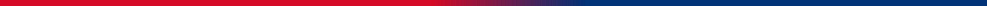 Başvurular Nereye Yapılır?Hibe Başvurularını Sözleşme Makamı Kabul Eder
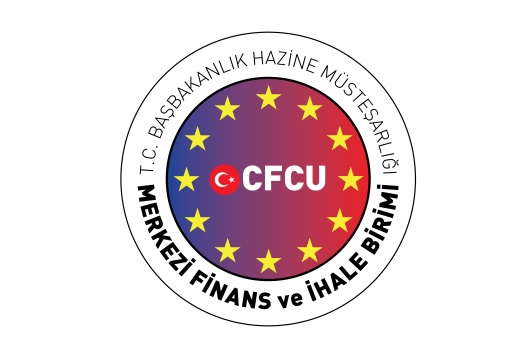 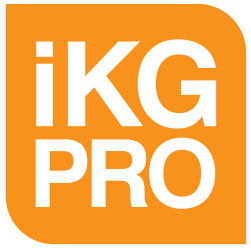 Merkezi Finans ve İhale Birimi(www.mfib.gov.tr)
Çalışma ve Sosyal Güvenlik Bakanlığı(www.ikg.gov.tr)
I. AŞAMA : Proje Ön Teklifleri
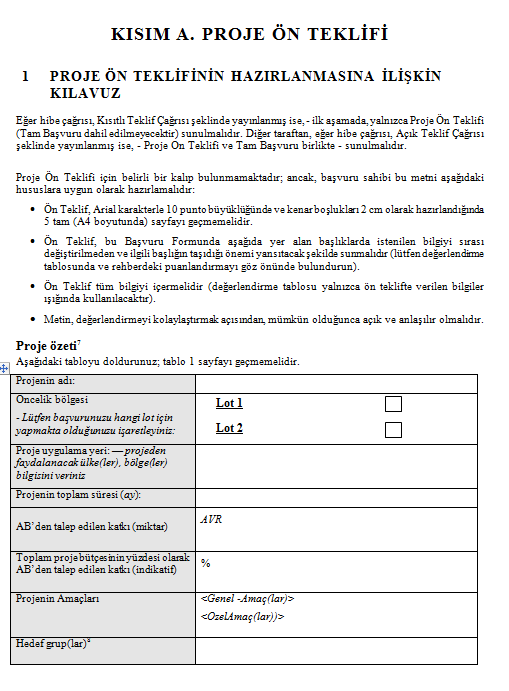 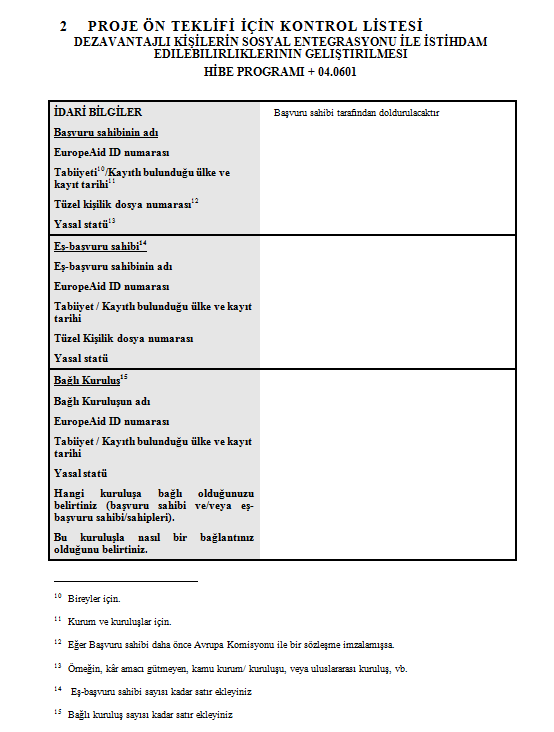 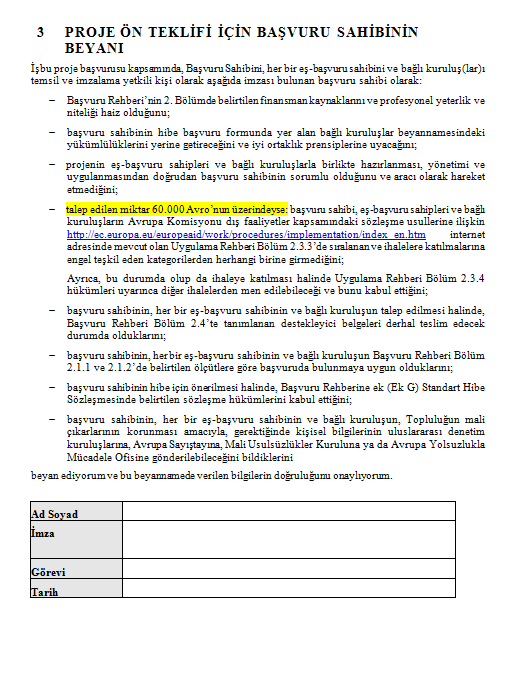 Proje Ön Teklifi (4 Sayfa)
Proje Ön Teklifi Kontrol Listesi 
Proje Ön Teklifi için Başvuru Sahibinin Beyanı
I. AŞAMA : Proje Ön Tekliflerinin Değerlendirilmesi
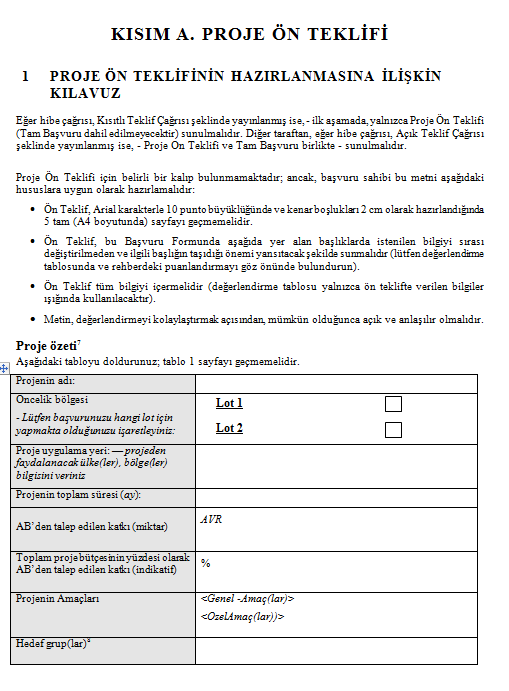 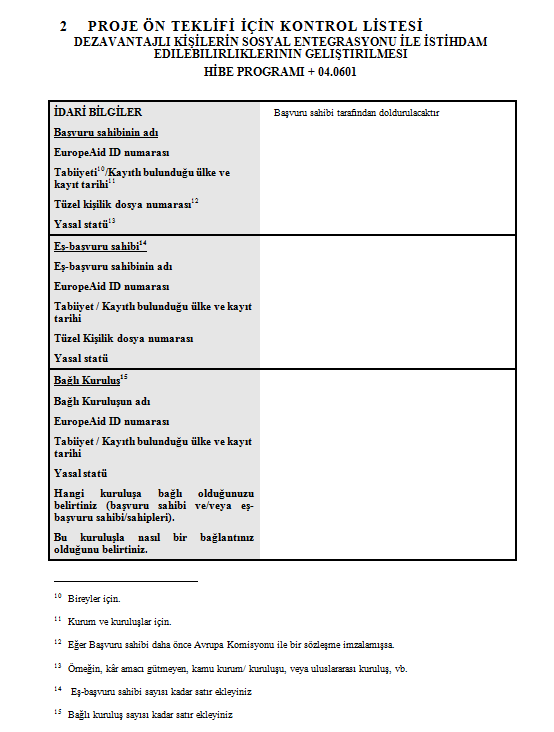 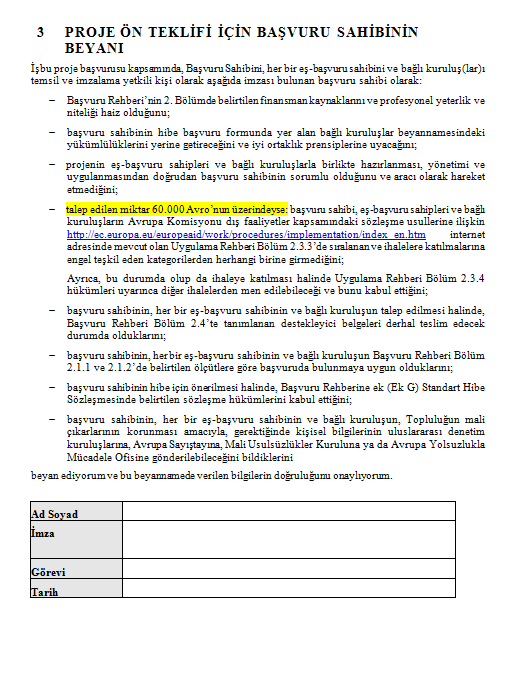 Başvurular bağımsız değerlendiricilerin destekleri ile Sözleşme Makamı tarafından değerlendirilmektedir.
İdari Kontrol + Teknik Değerlendirme
Projenin İlgililiği + Projenin Tasarımı
HİBE PROGRAMLARINDA BAŞVURU SÜRECİ
I. AŞAMA
Teklif Çağrısının yayınlanması
Proje Ön Tekliflerinin sunulması
Proje Ön Tekliflerinin değerlendirilmesi
II. AŞAMA
Seçilen Proje Ön Teklif sahiplerinden tam başvuru formu paketinin talep edilmesi
Tam başvuru formları paketlerinin sunulması
Tam başvuru formları paketlerinin değerlendirilmesi
Seçilen başvuruların sahiplerinin ve ortaklarının uygunluk kontrolü
Sözleşmelerin imzalanması
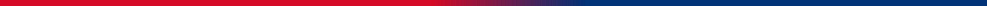 II. AŞAMA: Tam Başvuru Formunun ve Eklerinin Sunumu
Proje Ön Teklifleri değerlendirmesini takiben, Sözleşme Makamı, tüm Başvuru Sahiplerine değerlendirme sonuçlarına dair bir bildirim göndermektedir. 





Ön Teklifleri kabul edilen Başvuru Sahipleri daha sonra Tam Başvurularını teslim etmeleri için davet edilmektedir.
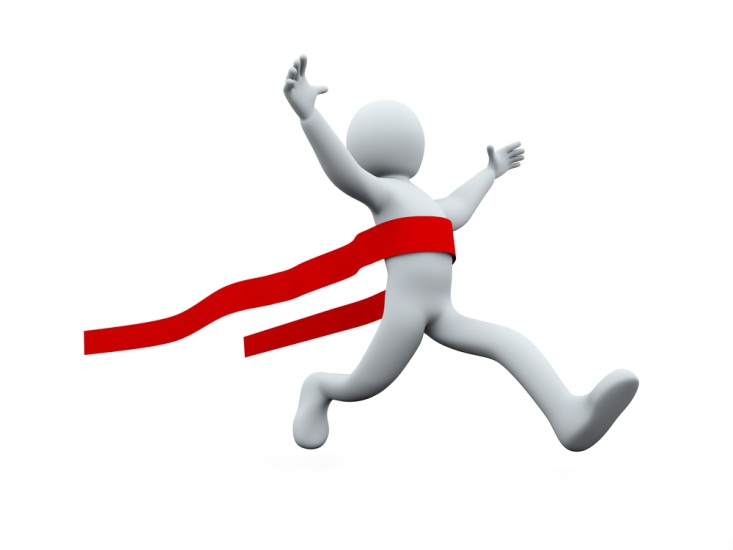 II. AŞAMA: Tam Başvuru Formu ve Eklerinin Sunumu
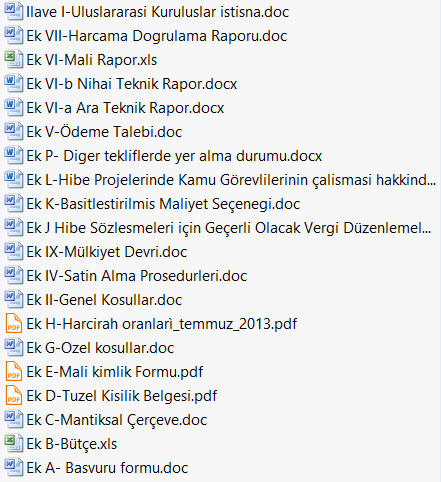 Ön Teklifleri kabul edilen Başvuru Sahipleri Sözleşme Makamı tarafından daha önce belirlenen son teslim tarihine kadar talep edilen belgeleri teslim etmekle yükümlüdür.



Ön Teklifin kabulü projenin kesin olarak başarılı bulunduğu anlamına gelmemektedir. Nihai değerlendirme Tam Başvuru Formu üzerinden yapılmaktadır.
II. AŞAMA: Tam Başvuru Formunun Değerlendirilmesi
İdari Kontrol 
Teknik Değerlendirme
Mali ve operasyonel kapasite
Projenin ilgililiği
Projenin etkililiği ve uygulanabilirliği
Projenin sürdürülebilirliği
Projenin bütçe ve maliyet etkinliği
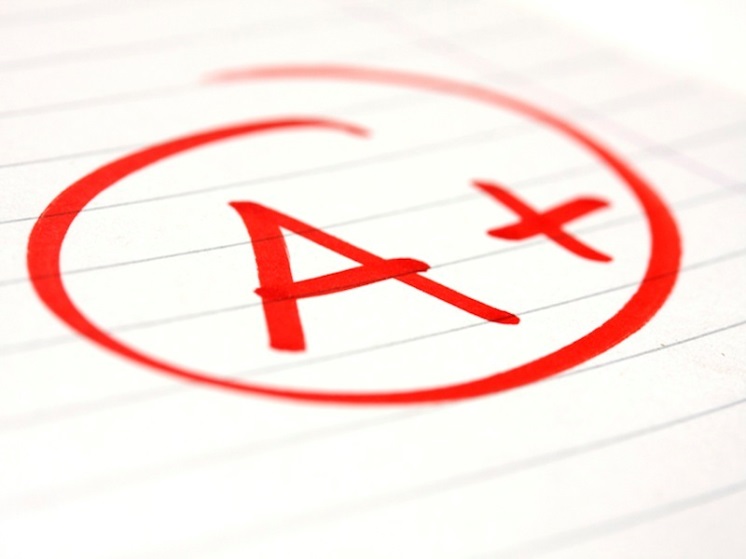 Başvuru Süreci: Finansman Kararı
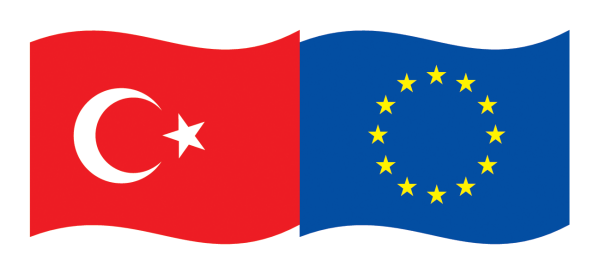 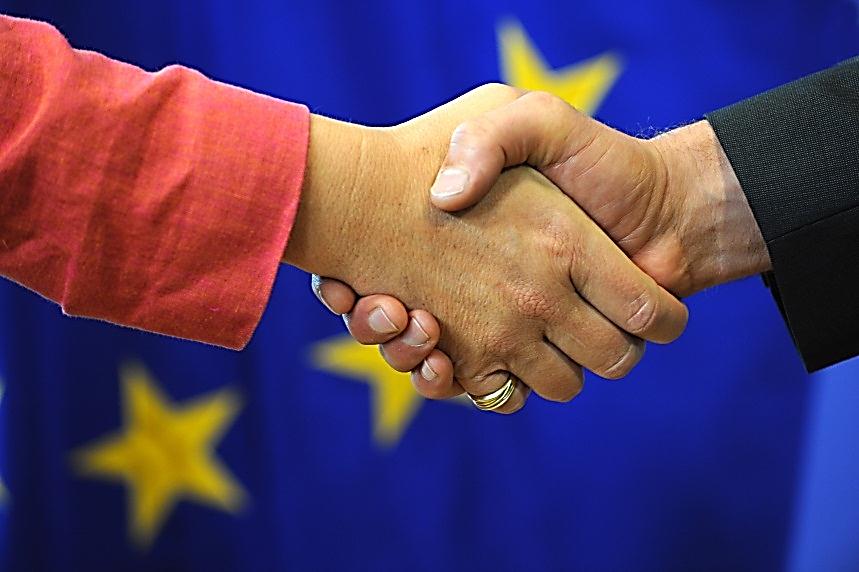 Sözleşme Makamı
Hibe 
Faydalanıcısı
Projenin Uygulaması Başlar…
2002-2017 DÖNEMİNDE UYGULANAN 
AB HİBE PROGRAMLARI
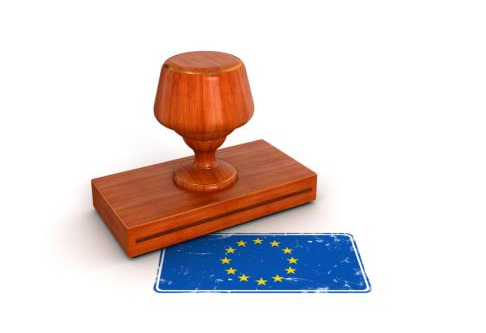 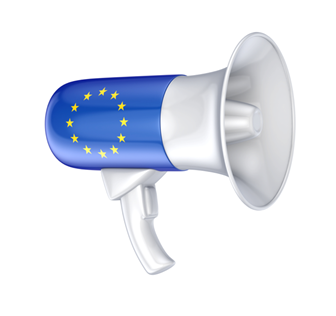 Türkiye genelinde 2002-2017 döneminde 90 hibe programı ile 4.059 projeye yaklaşık 536 milyon avro destek sağlanmıştır.
Bursa ilinde 17 hibe programı kapsamında 54 projeye yaklaşık 5.1 milyon avro destek sağlanmıştır.
(*) Sözleşme makamının MFİB ve Çalışma Bakanlığı olduğu hibe programları esas alınmıştır.
AB ve Türkiye Arasında Sivil Toplum Diyaloğu – III (Medya)
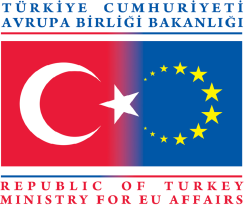 Sözleşme Makamı
Programın
Hedef Kitlesi
Avrupa Birliği Bakanlığı
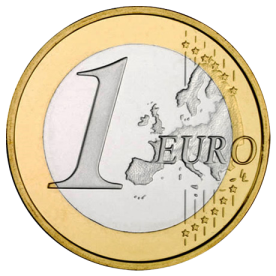 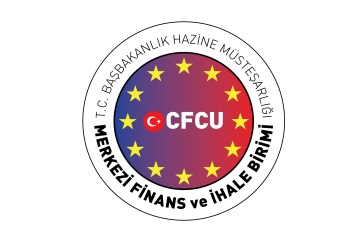 Sivil Toplum Kuruluşları ve  Medya Kuruluşları
Projeler
Başvuru Süreci
Uygulama Süreci
2014-2015 dönemi içerisinde uygulanacak  16 projeye yaklaşık 2,1 milyon avro destek sağlanmıştır.
AB ve Türkiye Arasında Sivil Toplum Diyaloğu – III (Medya)
Proje Sahibi Kuruluş: Mudanya Gazeteciler Derneği
«Yerel Medyanın AB ile Uyumu Projesi»
Projenin hedefi: Mudanya ile birlikte Bursa’nın 5 ilçesinde bulunan yerel medya dernekleri ile medya aktörlerinin kapasitelerini arttırmak ve AB’nin medya alanındaki yasal düzenlemeleri, etik değerleri ve mesleki standartları konusunda bilgi edinmek

Bazı Faaliyetler: 
Medyada mesleki standartlar, yeni iletişim araçları uygulamaları ve etik standartlar konularının ele alınacağı Londra çalışma ziyareti
Bursa’da görev yapan yerel medya mensuplarına Sofya ve Londra deneyimlerinin aktarılacağı toplantılar 
Sofya-Bulgaristan-Londra medya aktörleri arasında bir ağ oluşturulması
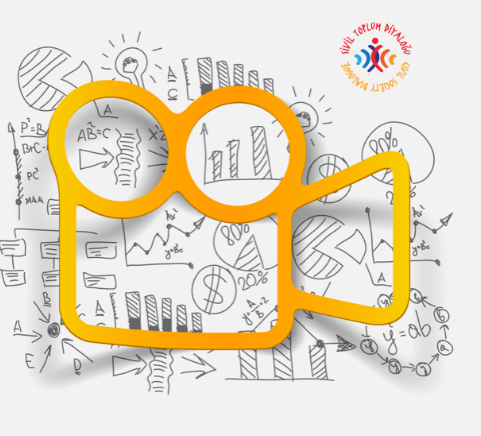 Hibe Tutarı: 84 Bin Avro
Özürlülerin Toplumsal Entegrasyonunun Geliştirilmesi Hibe Programı
Sözleşme Makamı
Programın
Hedef Kitlesi
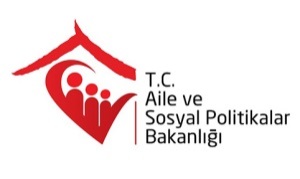 Aile ve Sosyal Politikalar Bakanlığı
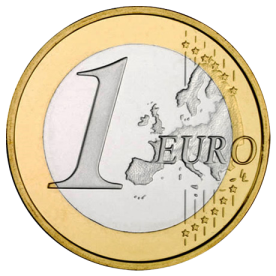 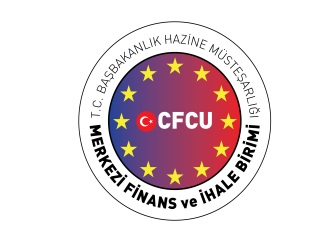 Sivil toplum kuruluşları
Projeler
Başvuru Süreci
Uygulama Süreci
2013-2014 dönemi içerisinde uygulanmış  23 projeye yaklaşık 1,93 milyon avro destek sağlanmıştır.
Özürlülerin Toplumsal Entegrasyonunun Geliştirilmesi Hibe Programı
Proje Sahibi Kuruluş: Mustafakemalpaşa Belediye Spor Kulübü Derneği
«Oryantiring Sporu Engel Tanımaz Projesi»
Projenin hedefleri:
Engellilerin Oryantiring sporu aracılığıyla sosyalleşmelerine katkı sunmak ve belediyenin engelliler konusunda kapasitesini arttırmak.

Bazı faaliyetler:
Engellilere yönelik yeni spor alanlarının oluşturulması
Bölgesel Spor Kaynaştırma Müsabakalarının düzenlenmesi
Mustafakemalpaşa Belediyesi’nin konu ile ilgili kapasitesini artıracak faaliyetler düzenlenmesi
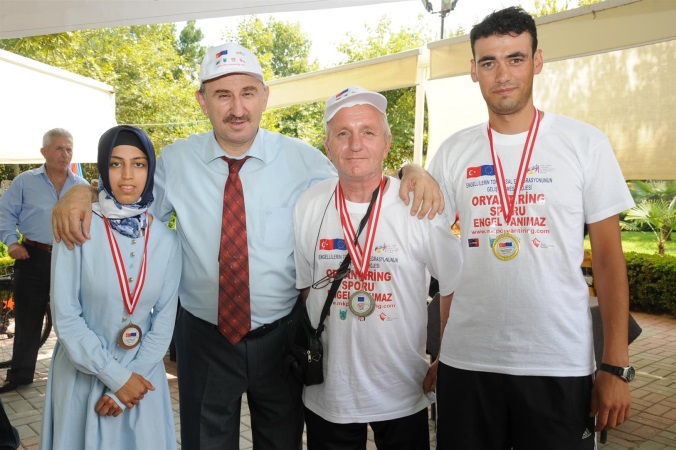 Hibe Tutarı: 45 Bin Avro
Yerel Düzeyde Sivil Katılımın Güçlendirilmesi Hibe Programı
Sözleşme Makamı
Programın
Hedef Kitlesi
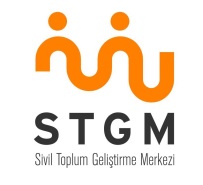 STGM
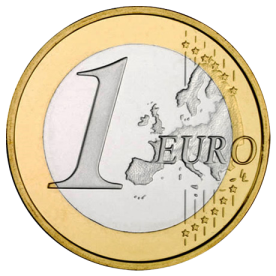 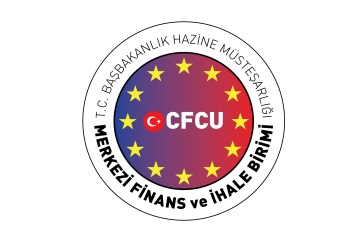 Yerel düzeyde faaliyet gösteren Sivil Toplum Kuruluşları
Projeler
Başvuru Süreci
Uygulama Süreci
2010-2011 dönemi içerisinde uygulanmış  23 projeye yaklaşık  200 bin avro destek sağlanmıştır.
Yerel Düzeyde Sivil Katılımın Güçlendirilmesi Hibe Programı
Proje Sahibi Kuruluş:  Ekolojik Yaşam Derneği
«Bursa’nın Çevre Sorunlarına Sivil Katılım Projesi»
Projenin hedefi: Bursa'da doğa, ekoloji ve çevre ile ilgili faaliyet gösteren STK'ların arasındaki iletişimi ve işbirliğini güçlendirmek

Bazı Faaliyetler:
Bilgi ve deneyim paylaşımı toplantısı 
‘Bursa’da Etkin Çevre Kurumları’ kitapçığı 
AB çevre müzakere süreciyle ilgili konferans
Bursa’nın çevre sorunlarıyla ilgili çalıştay
Bursa Çevre Meclisi oluşturulması
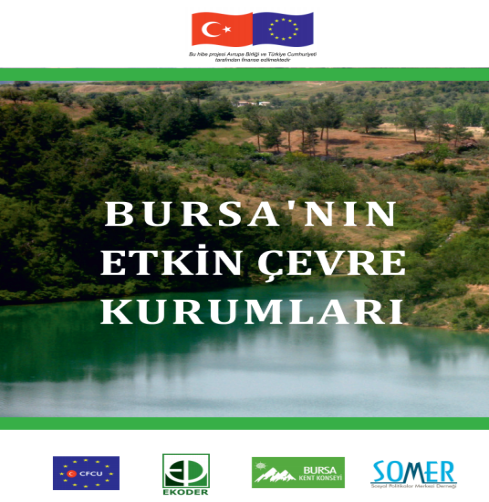 Hibe Tutarı: 8 bin avro
VocTest Merkezleri Hibe Programı
Sözleşme Makamı
Programın
Hedef Kitlesi
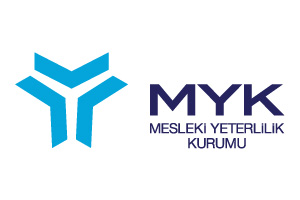 Mesleki Yeterlilik Kurumu
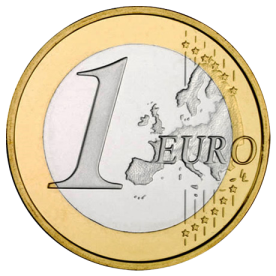 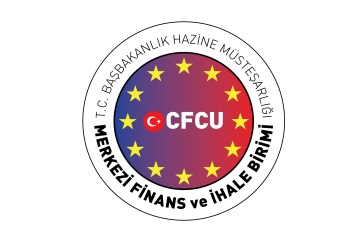 Sivil Toplum Kuruluşu: meslek örgütleri/mesleki dernekler/vakıflar/federasyonlar/konfederasyonlar, işçi ve işveren örgütleri/kuruluşları , ticaret ve/veya sanayi odaları, odalar ve sendikalar
Projeler
Başvuru Süreci
Uygulama Süreci
2011-2012 dönemi içerisinde uygulanmış  26 projeye yaklaşık 6,6 milyon avro destek sağlanmıştır.
VocTest Merkezleri Hibe Programı
Proje Sahibi Kuruluş: Bursa Esnaf ve Sanatkârlar Odaları Birliği
«Yetkinlik Etkinlik Sağlar Projesi»
Projenin hedefi: Dokuma Kumaş Desinatörlüğü alanında Ulusal Meslek Standartlarının Geliştirilmek, Ulusal Mesleki Yeterliliklerin Oluşturulması için ölçme ve belgelendirme yapılacak test merkezinin altyapısını oluşturarak akreditasyon çalışmalarını başlatmak

Bazı Faaliyetler:
Türk Akreditasyon Kurumu tarafından akredite edilmek üzere BESOB’a bağlı Bursa VocTest Personel Sınav ve Belgelendirme Merkezi kurulması
Meslek Liselerinden mezun olan ve/veya ilgili özel eğitim kurumlarından eğitim almış olan ve/veya ilgili sektörde en az 2 yıl tecrübe kazanmış 18-35 yaş arası 200 kişinin sertifikalandırılması
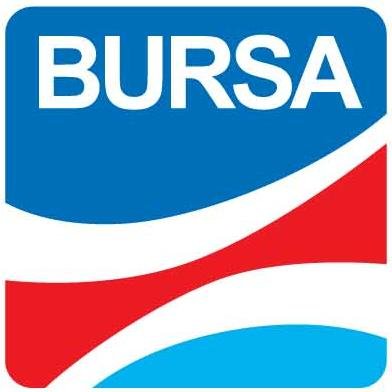 Hibe Tutarı: 236 bin avro
YAKIN DÖNEMDE DUYURULACAK HİBE PROGRAMLARI
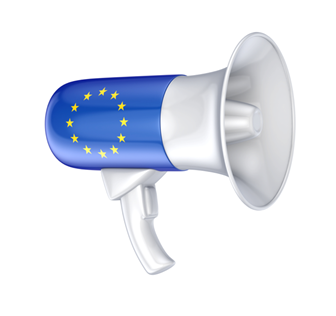 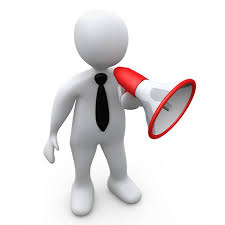 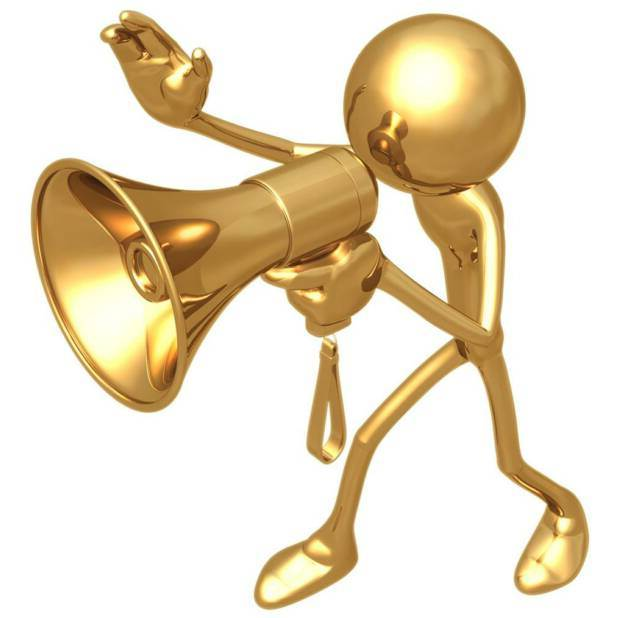 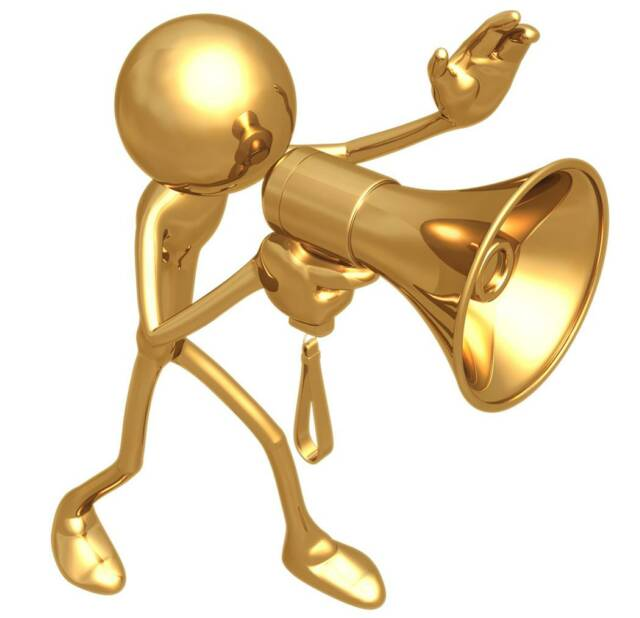 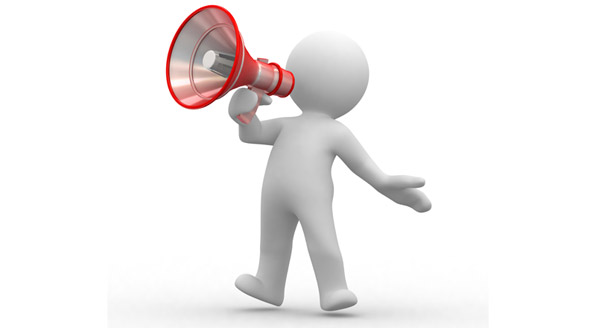 Sivil Toplum Diyaloğu
Kapasite Gelişimi
1
3
2
Kamu - STK İşbirliği
2014-2020 IPA-II dönemi için Sivil Toplum Alt-Sektörüne ayrılan kaynak: 190 milyon avro
2014
YAKIN DÖNEMDE DUYURULACAK HİBE PROGRAMLARI
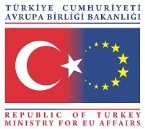 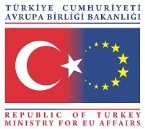 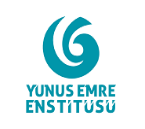 ORTA VADEDE DUYURULACAK 
HİBE PROGRAMLARI
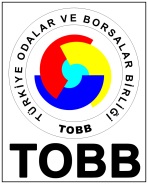 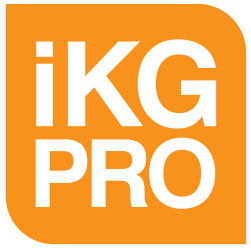 Genç istihdamının Desteklenmesi, Kadın İstihdamı Desteklenmesi, Hayatboyu Öğrenmenin Desteklenmesi, Dezavantajlı Kişilerin Sosyal Entegrasyonun Geliştirilmesi gibi IPA I kapsamında gerçekleştirilen programların önümüzdeki dönemde  de devam etmesi beklenmektedir.
Sivil Toplum Kuruluşları için hazırlanan kitapçığımıza göz atmayı unutmayınız!
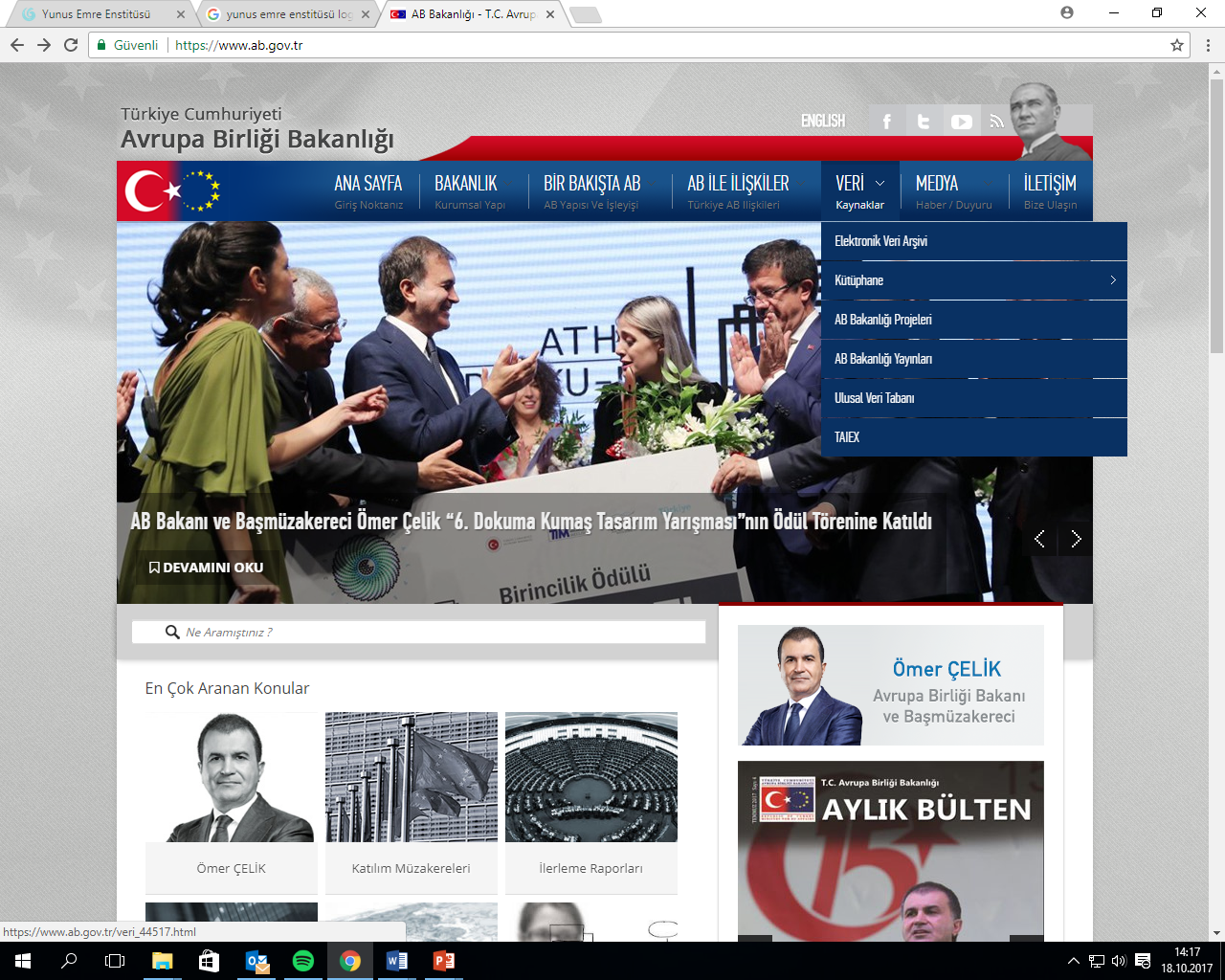 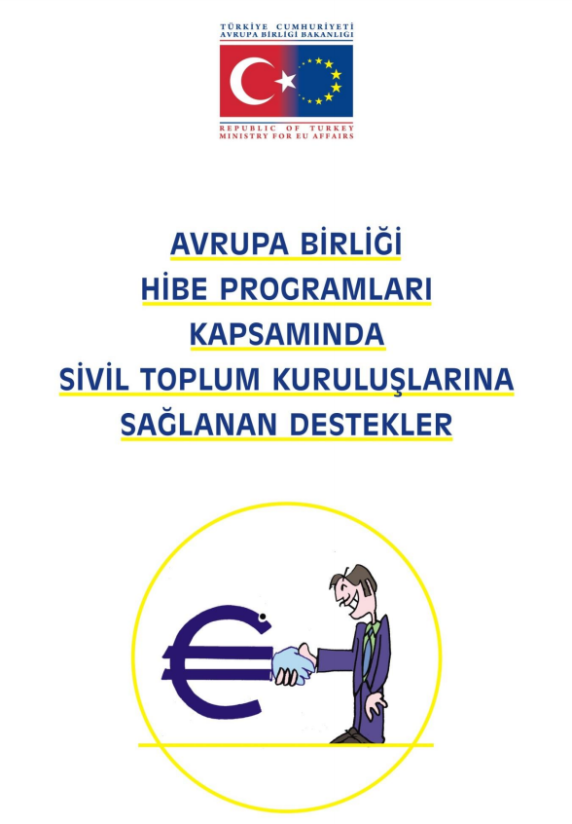 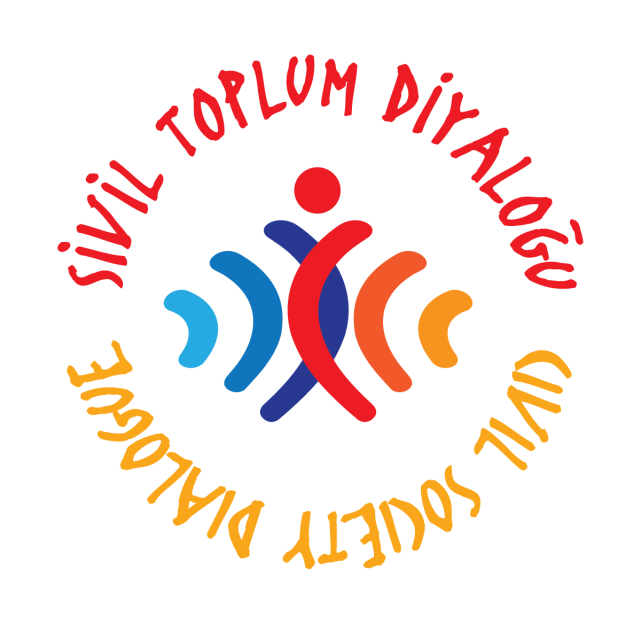 SİVİL TOPLUM DİYALOĞU BEŞİNCİ DÖNEMİ
Sivil Toplum Kuruluşlarına 200 bin avroya kadar destek verilecek! 
Toplam Proje Bütçesi 6 milyon avro

Bu fırsatı kaçırmayın! www.ab.gov.tr
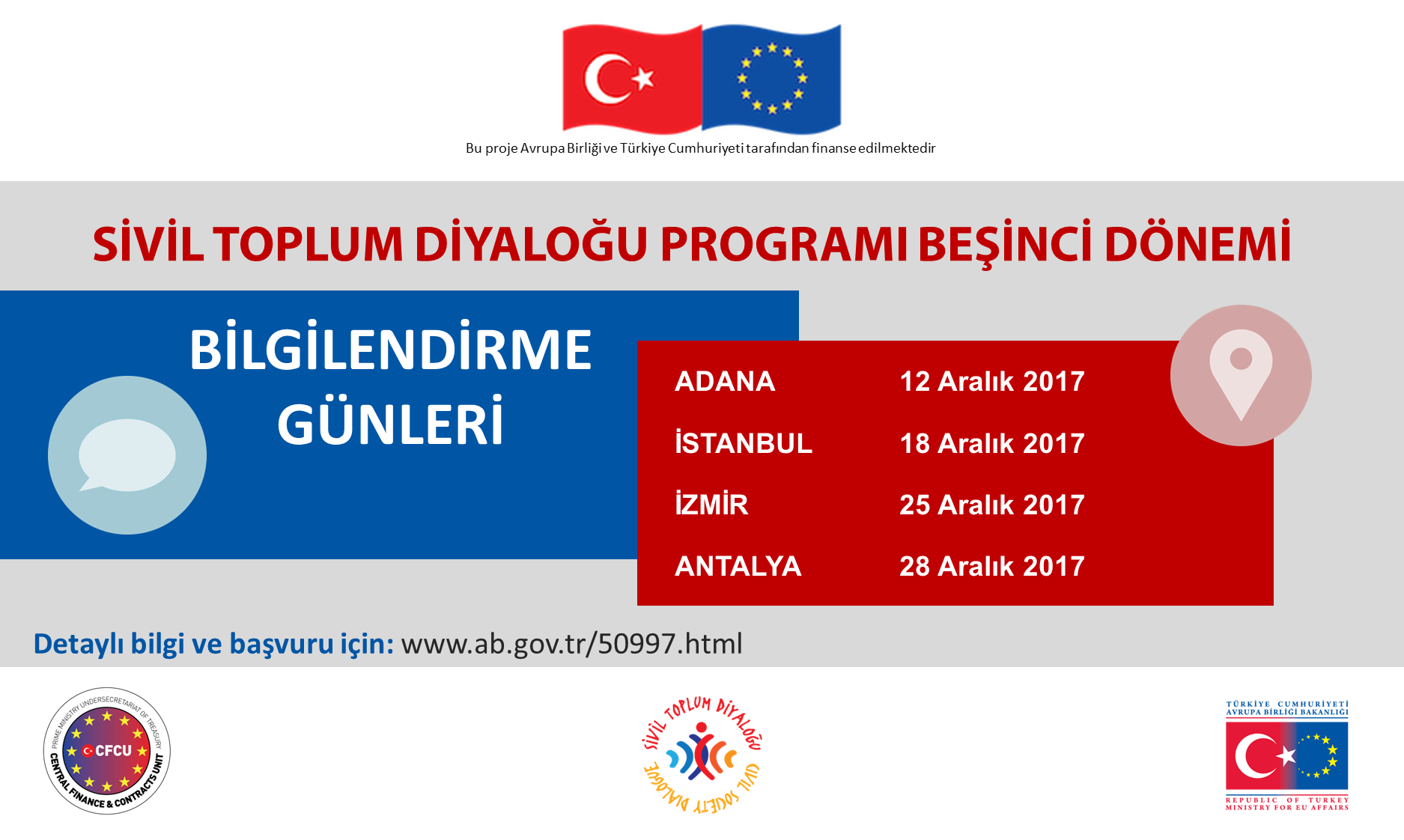 STK’LAR İÇİN 
ULUSAL ve ULUSLARARASI  
DİĞER DESTEKLER
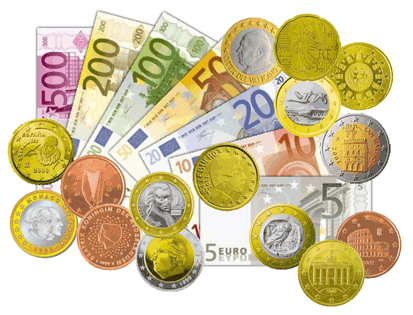 SİVİL TOPLUM GELİŞTİRME MERKEZİ
www.stgm.org.tr
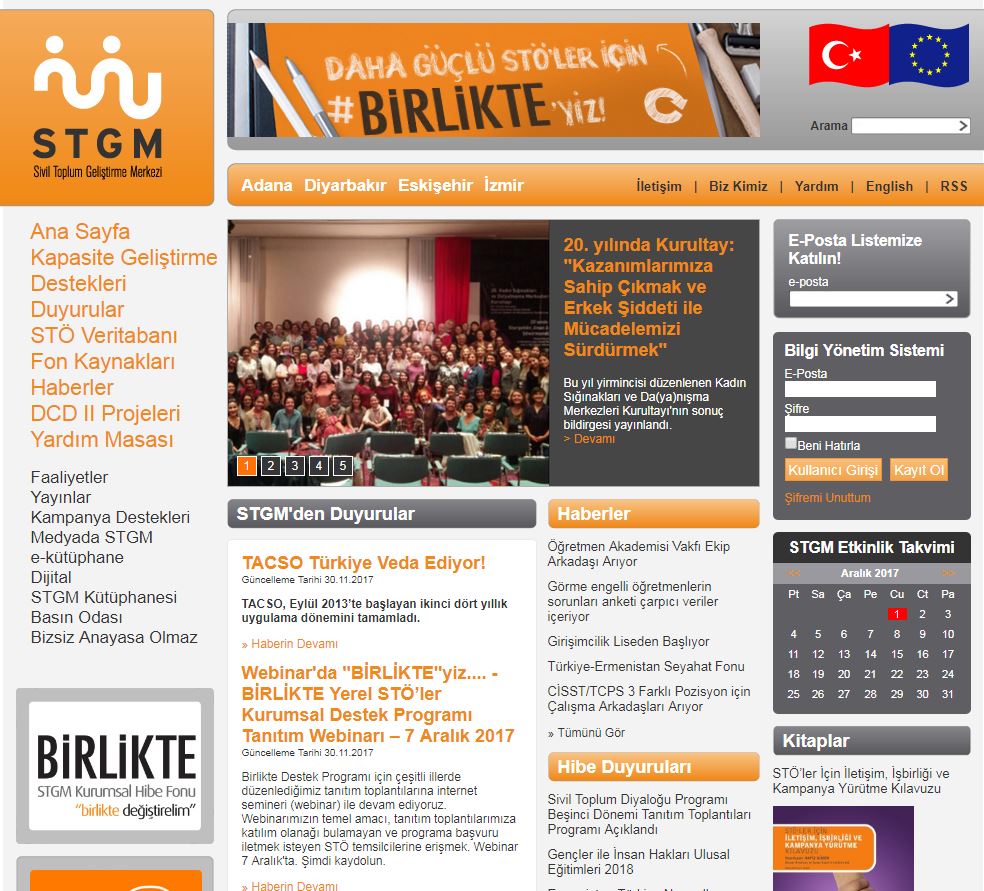 SİVİL DÜŞÜN AB PROGRAMI
sivildusun.net
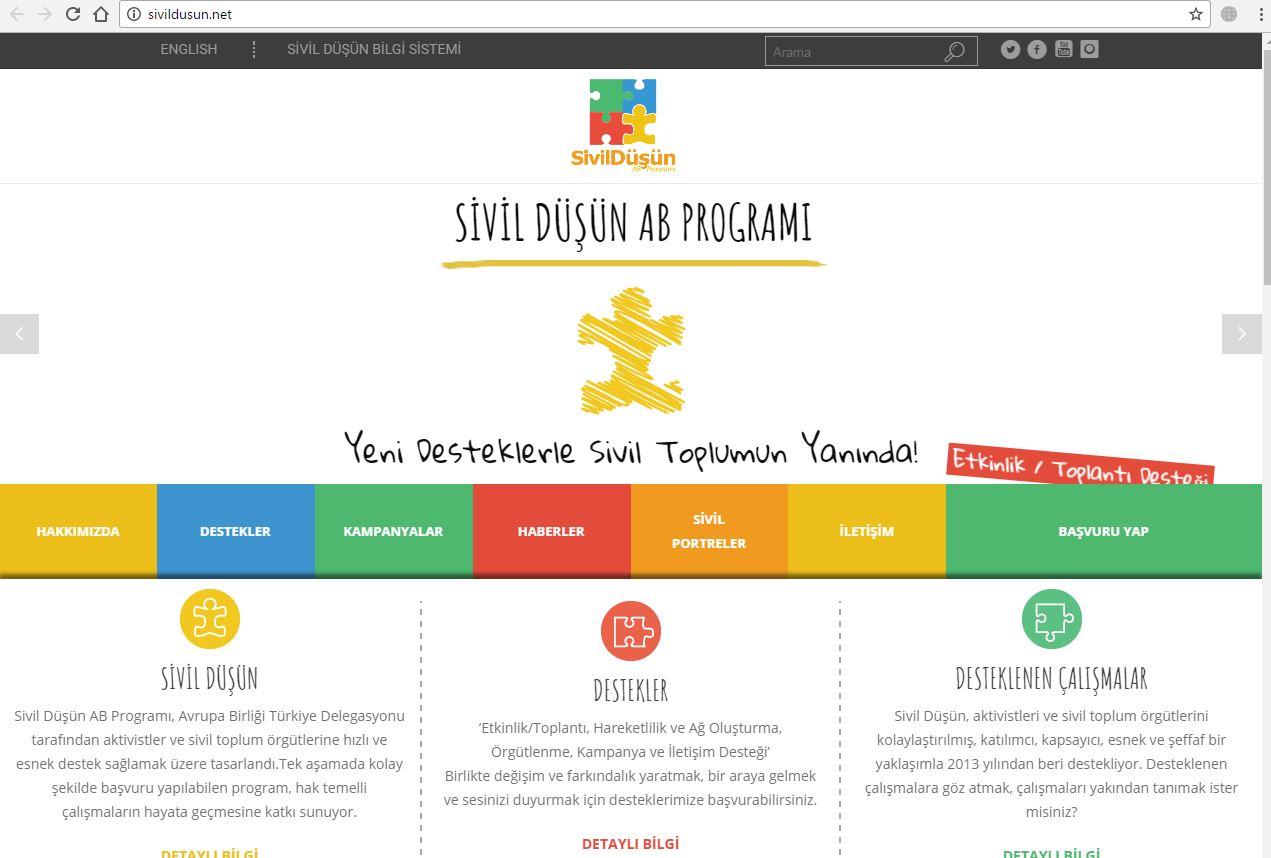 STK’LAR İÇİN ULUSAL ve ULUSLARARASI  
DİĞER DESTEKLER
Girişimcilik
İçişleri Bakanlığı-Dernekler Dairesi
KOSGEB
TÜBİTAK
Kalkınma Ajansları
Girişimcilik
Gençlik ve Spor Bakanlığı
SODES
Girişimcilik
Yurtdışı Türkler
Hayatboyu Öğrenme
Kültür ve Turizm Bakanlığı
İsveç Büyükelçiliği (SIDA)
Hollanda Büyükelçiliği
(MATRA)
EUD
Erasmus+
Japonya Büyükelçiliği
İngiltere Büyükelçiliği
Yerli ve Yabancı Vakıflar
EDES
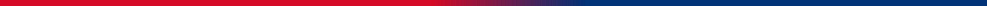 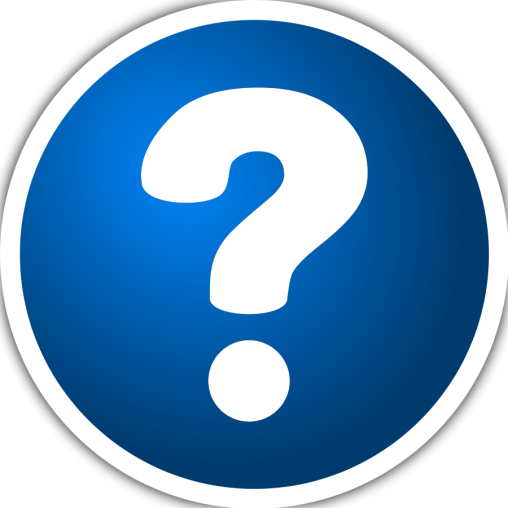 İlginize teşekkür ederiz